«Слова-паронимы»
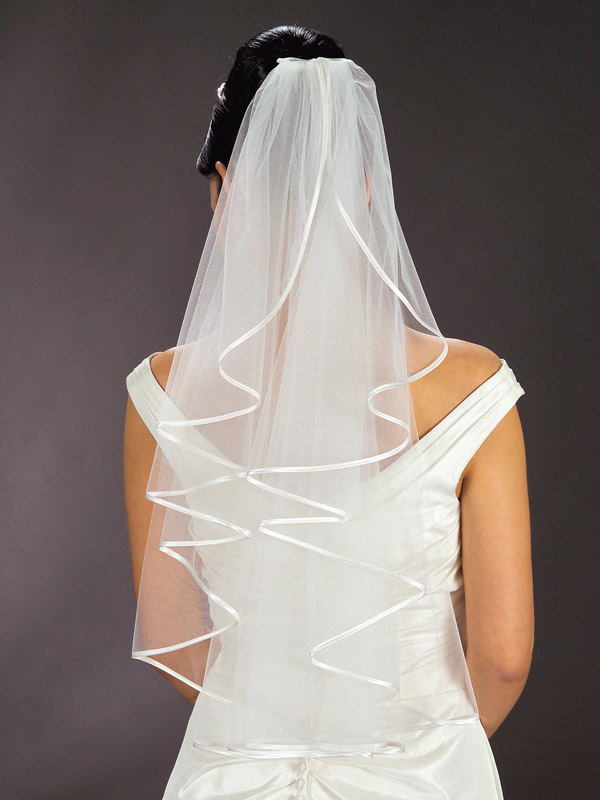 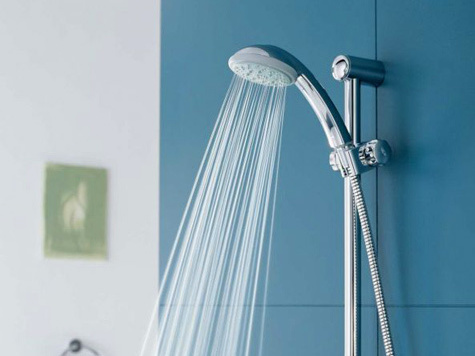 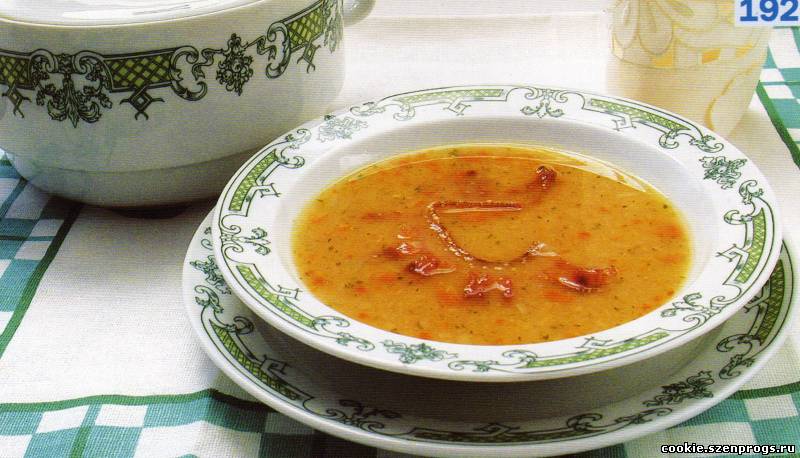 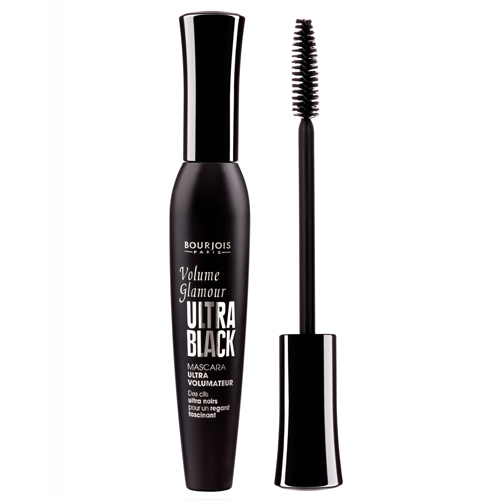 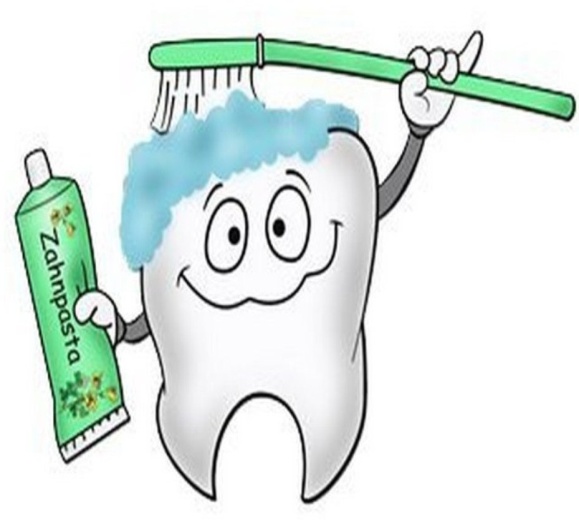 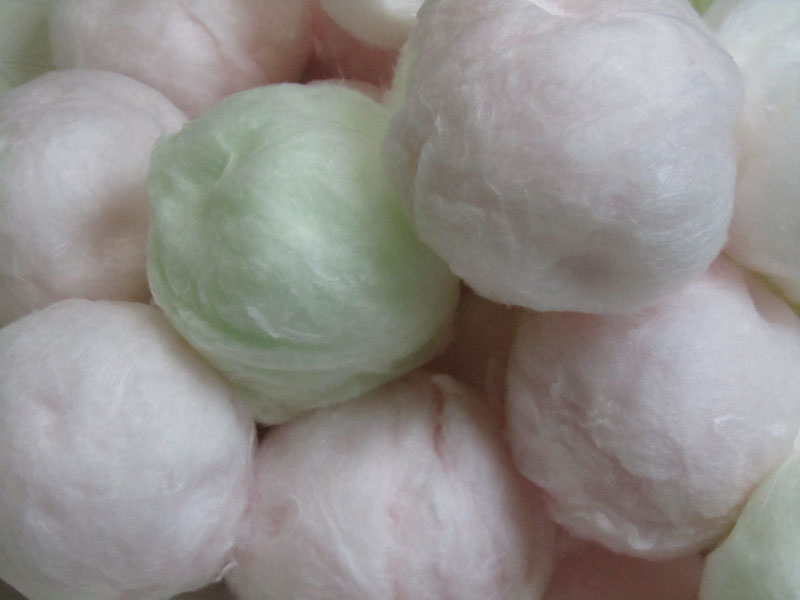 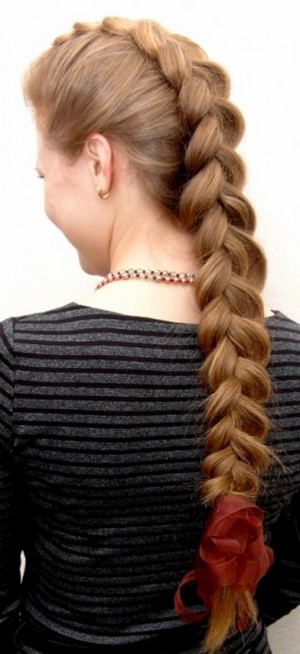 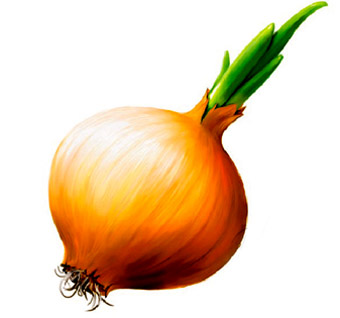 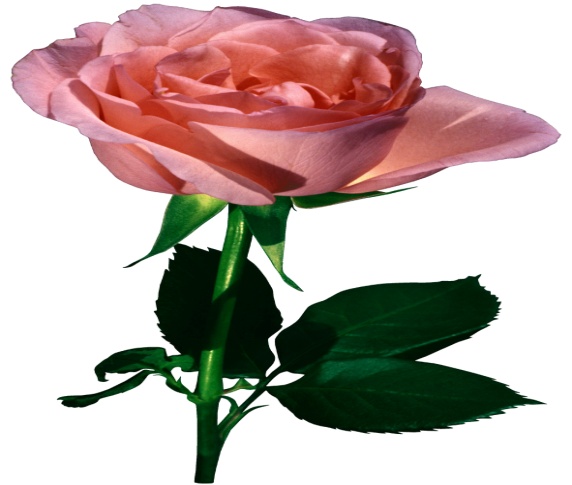 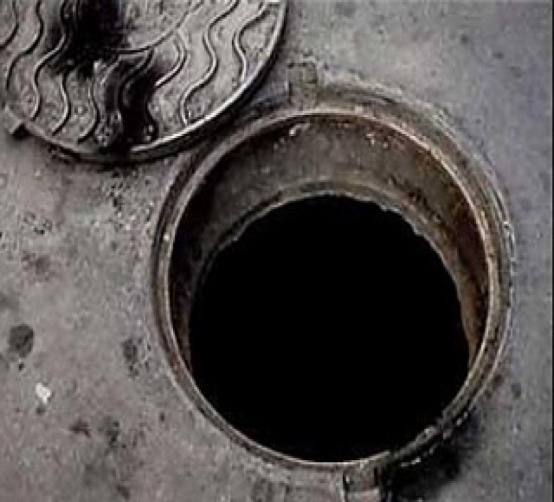 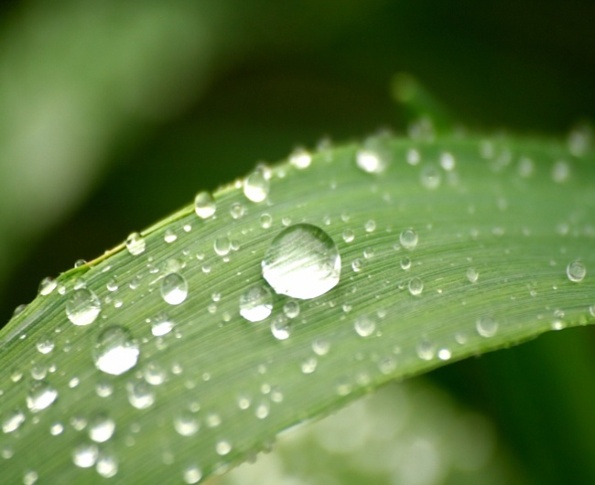 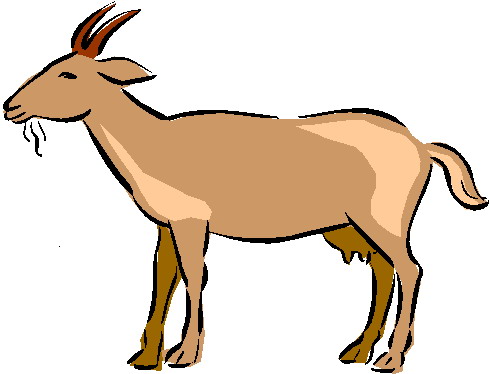 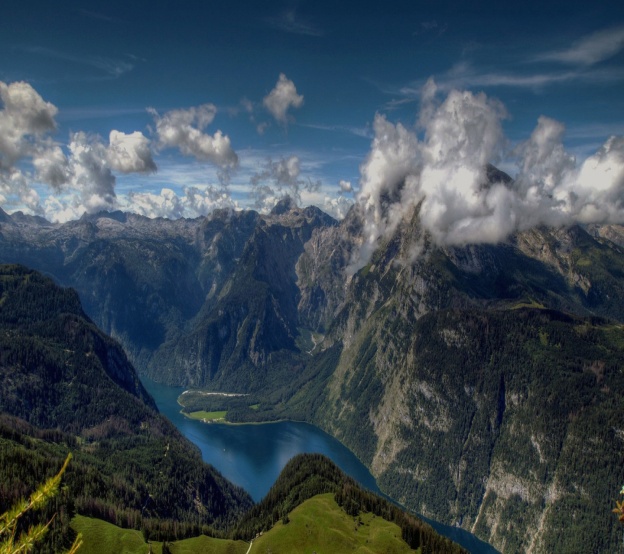 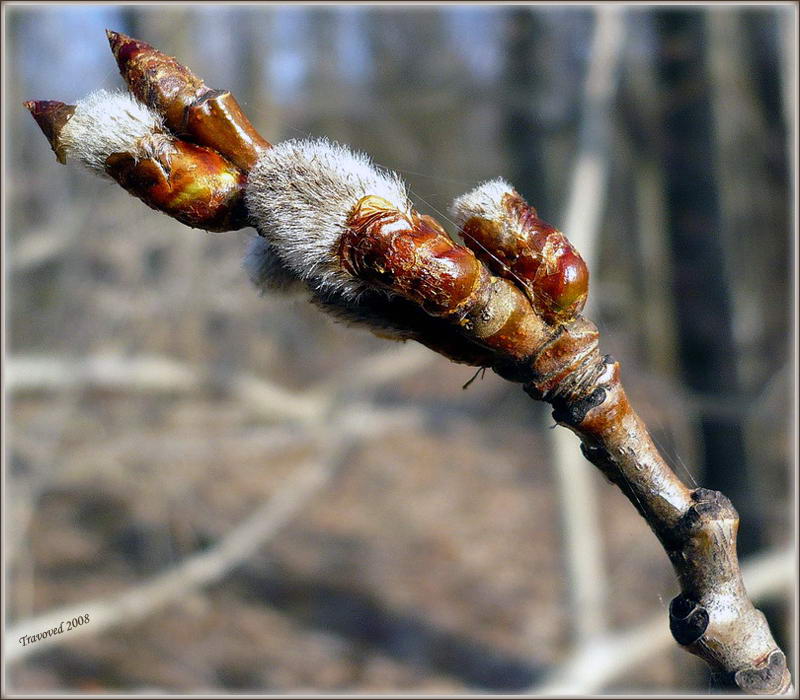 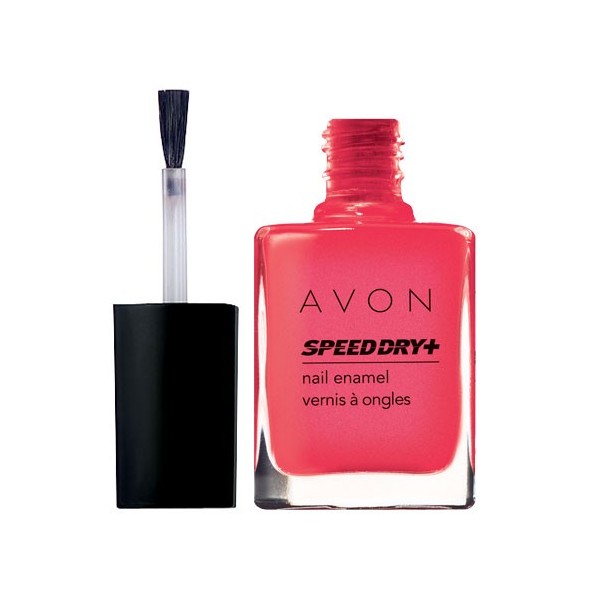 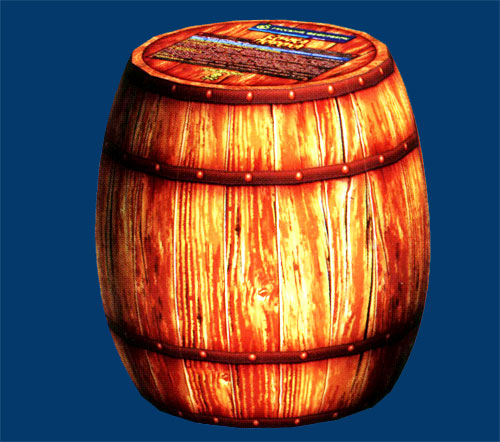 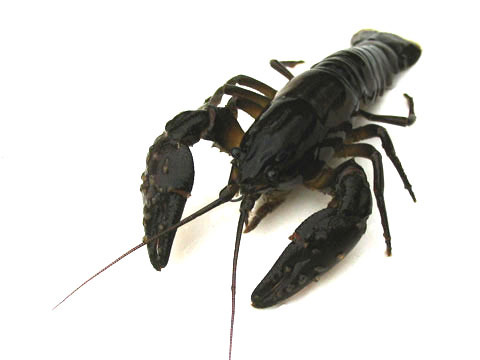 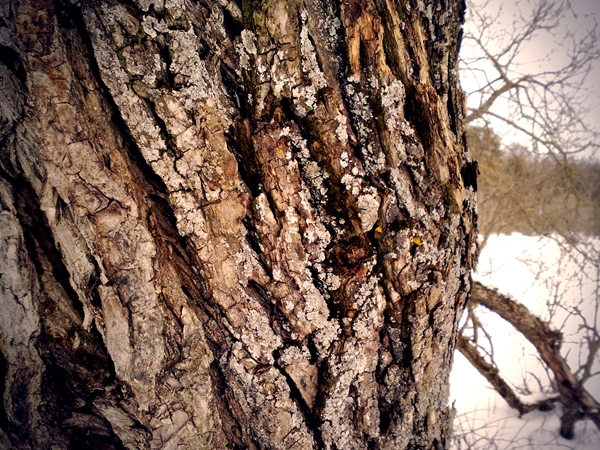 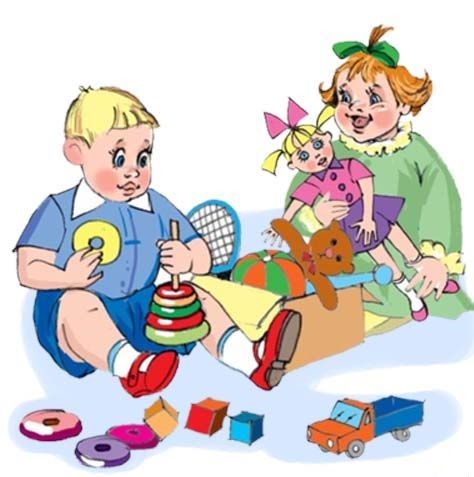 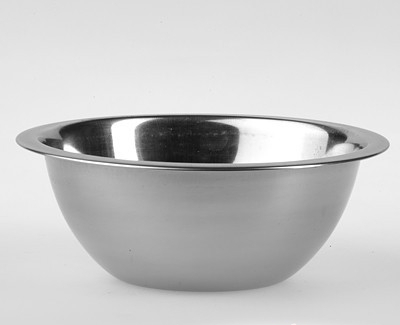 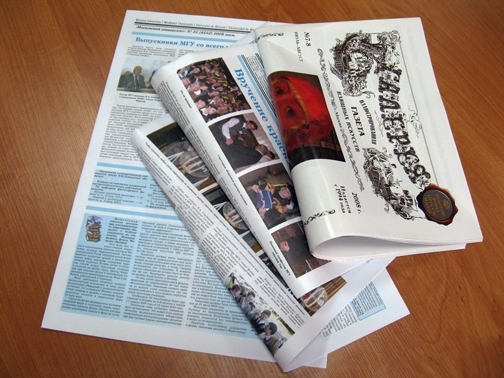 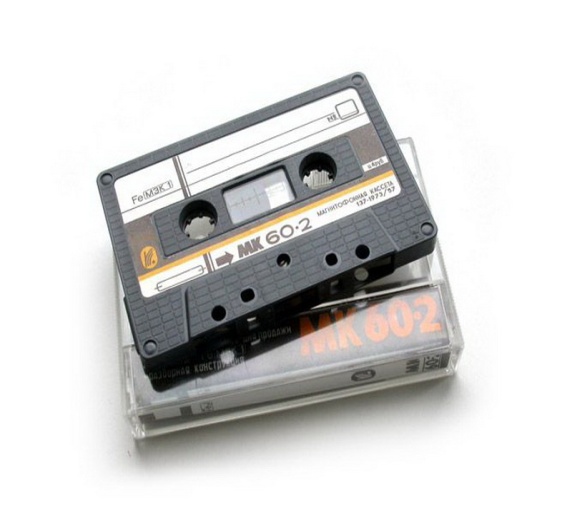 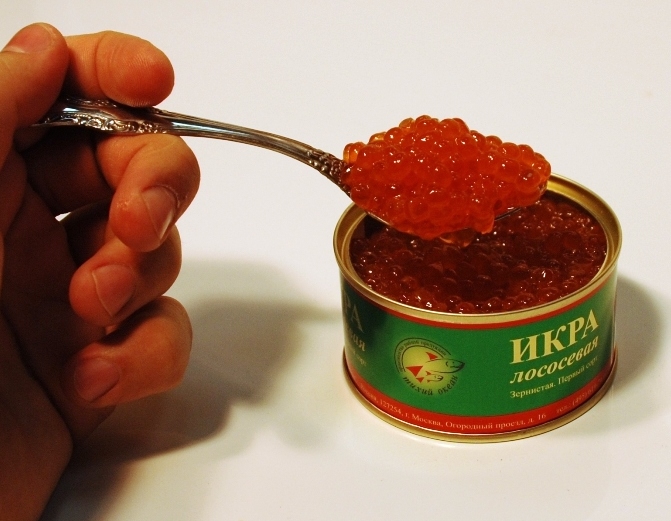 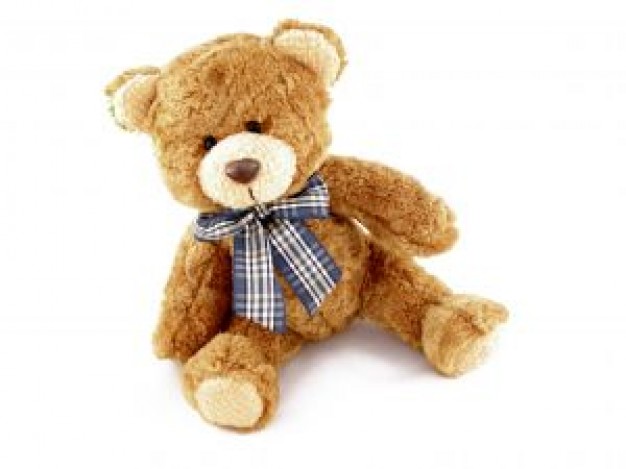 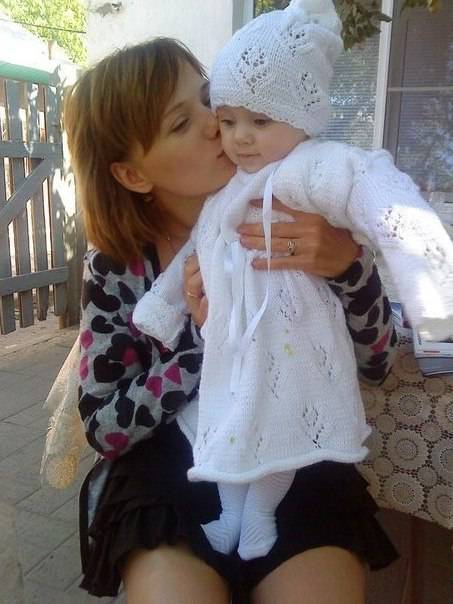 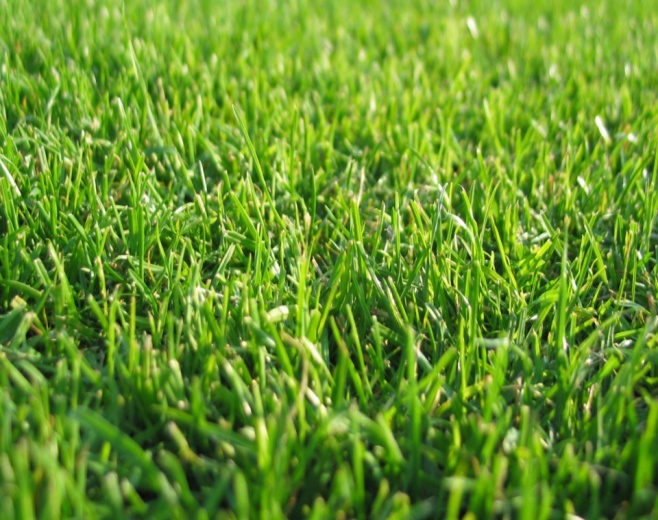 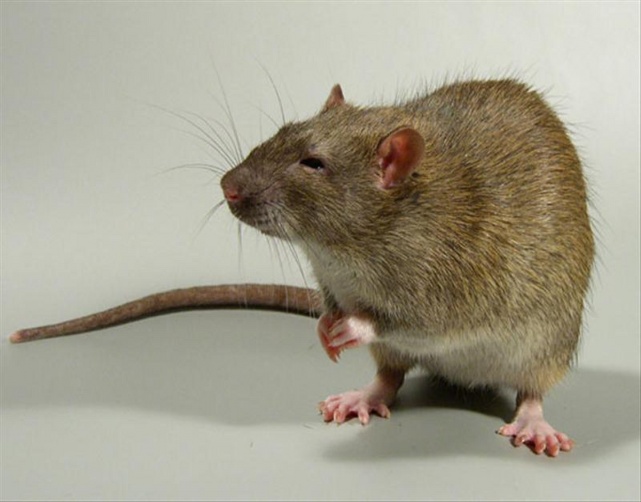 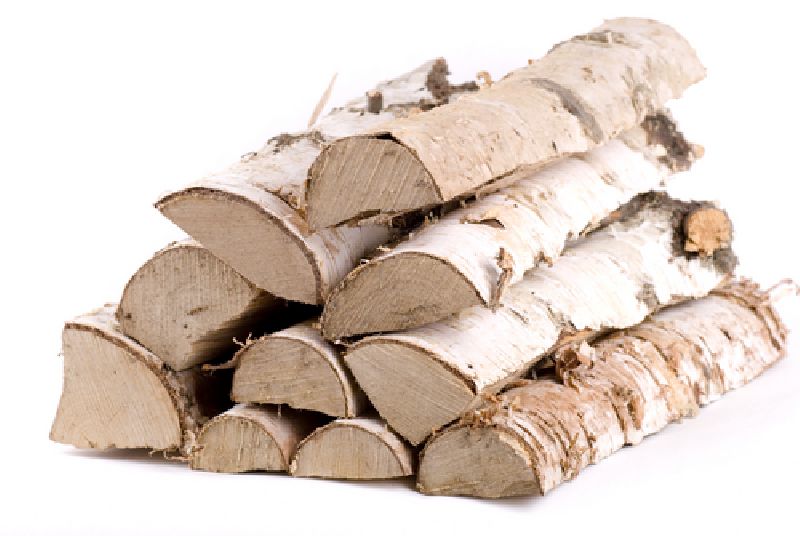 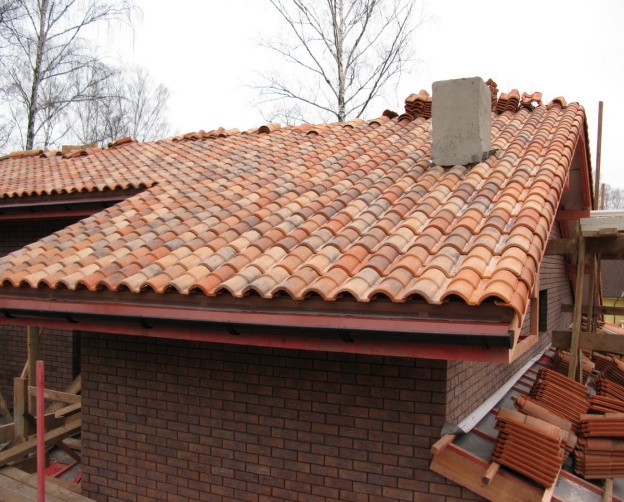 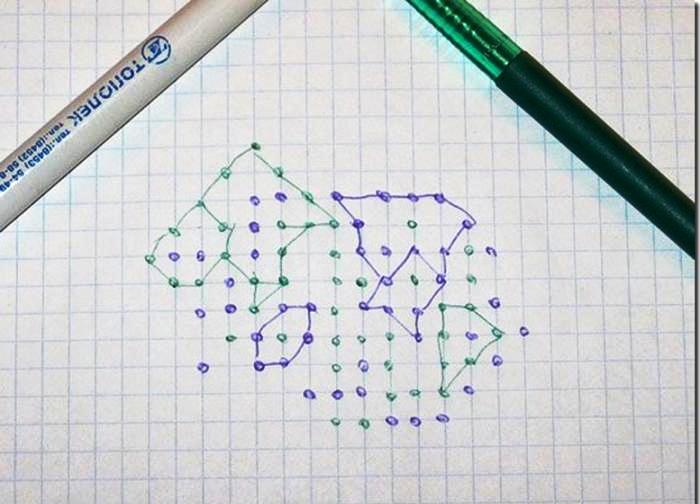 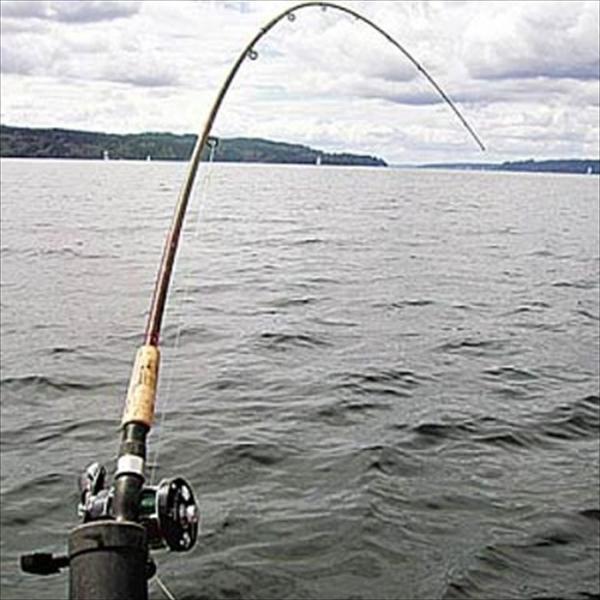 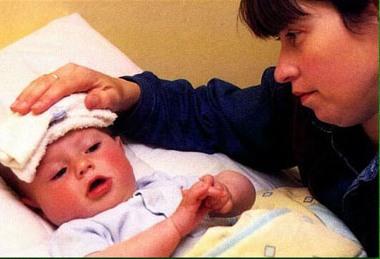 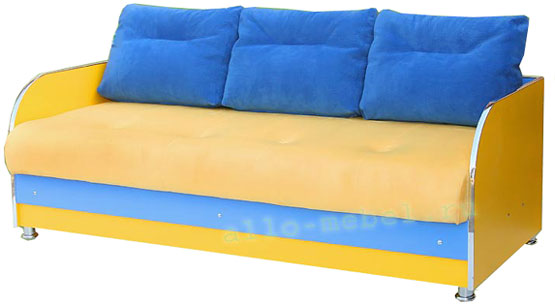 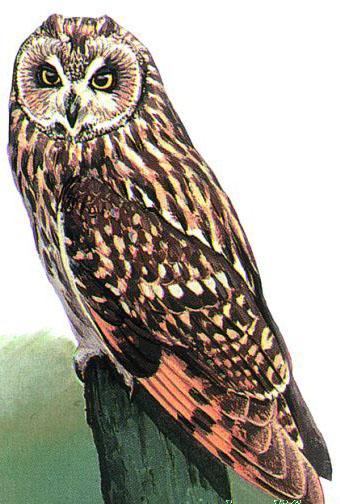 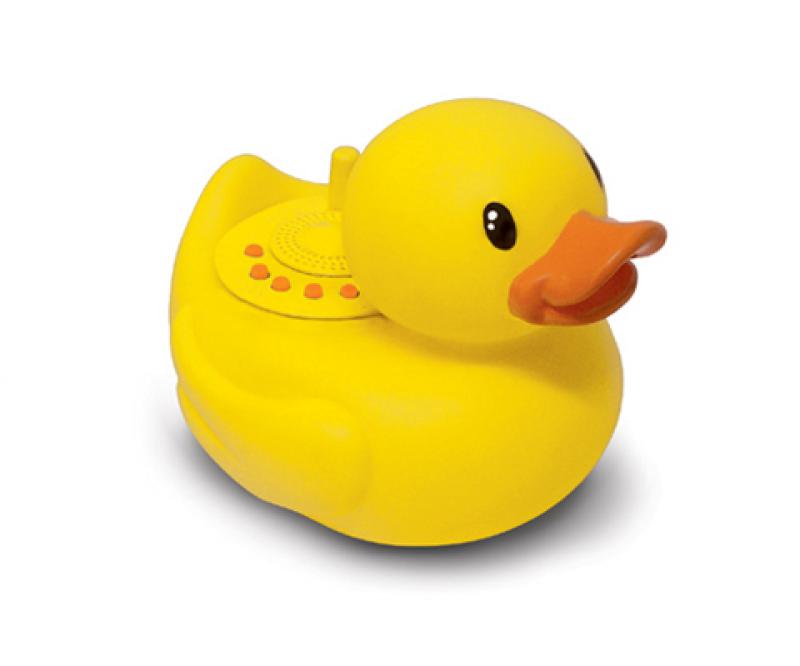 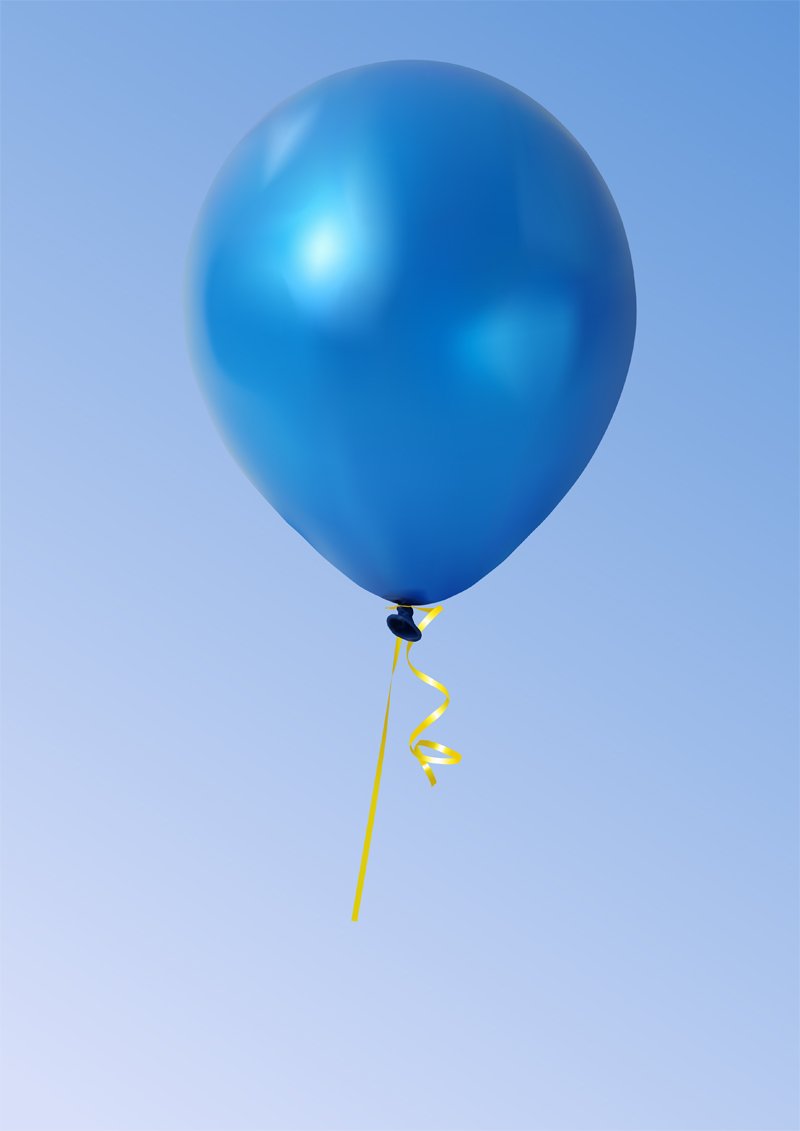 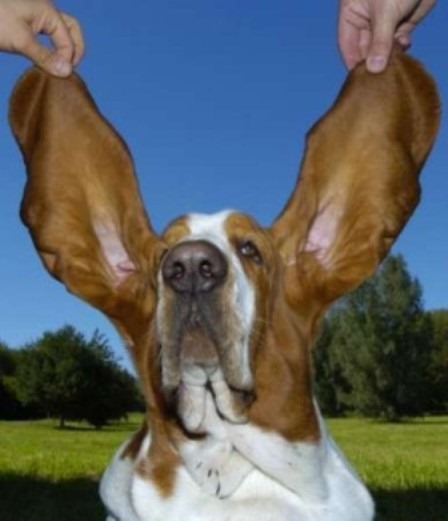 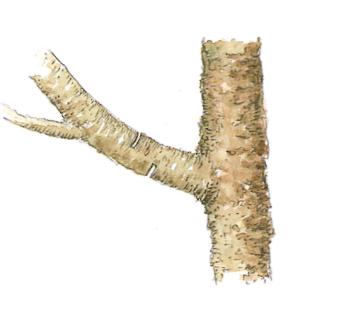 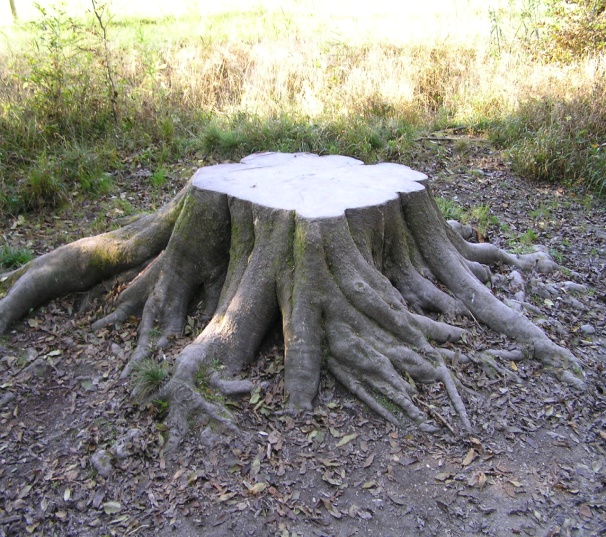 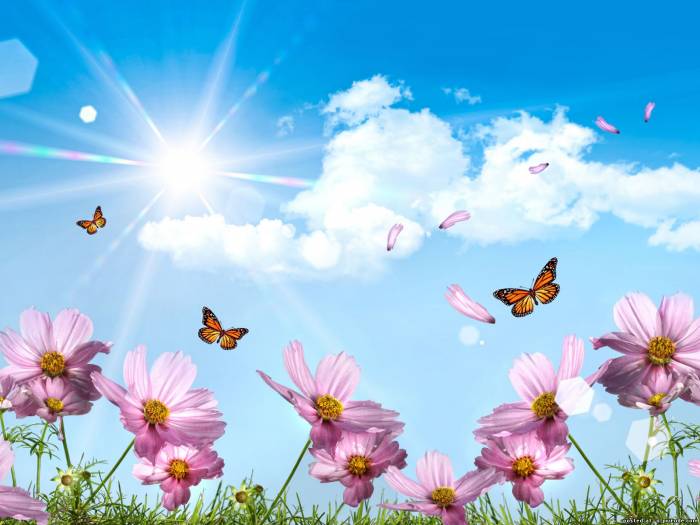 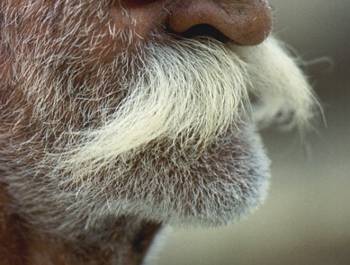 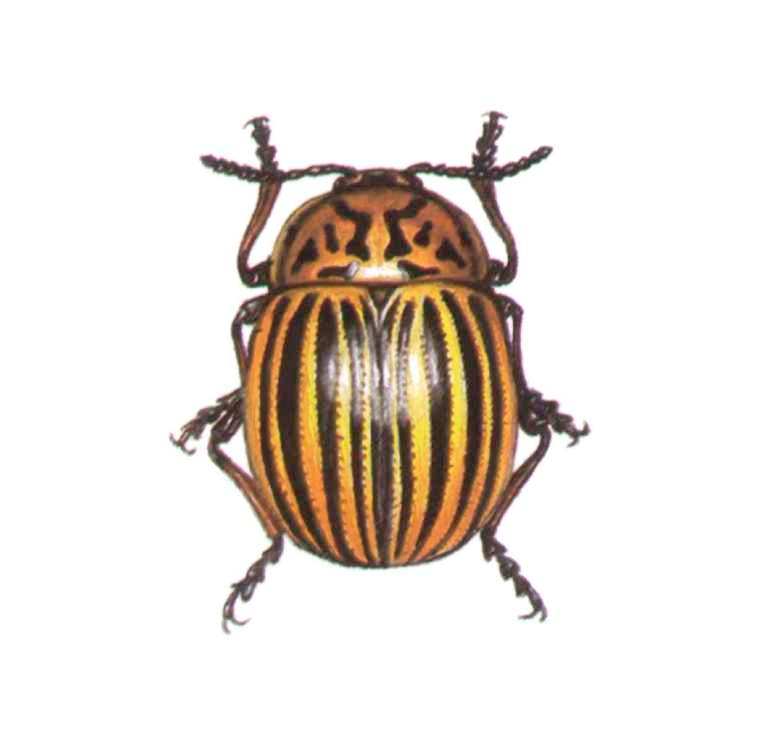